What Do Plants Need to Live and Grow?
Plants Need
Plants live and grow.
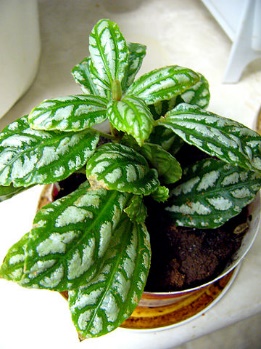 Photograph by Philippe Giabbanelli/ Wikimedia Commons